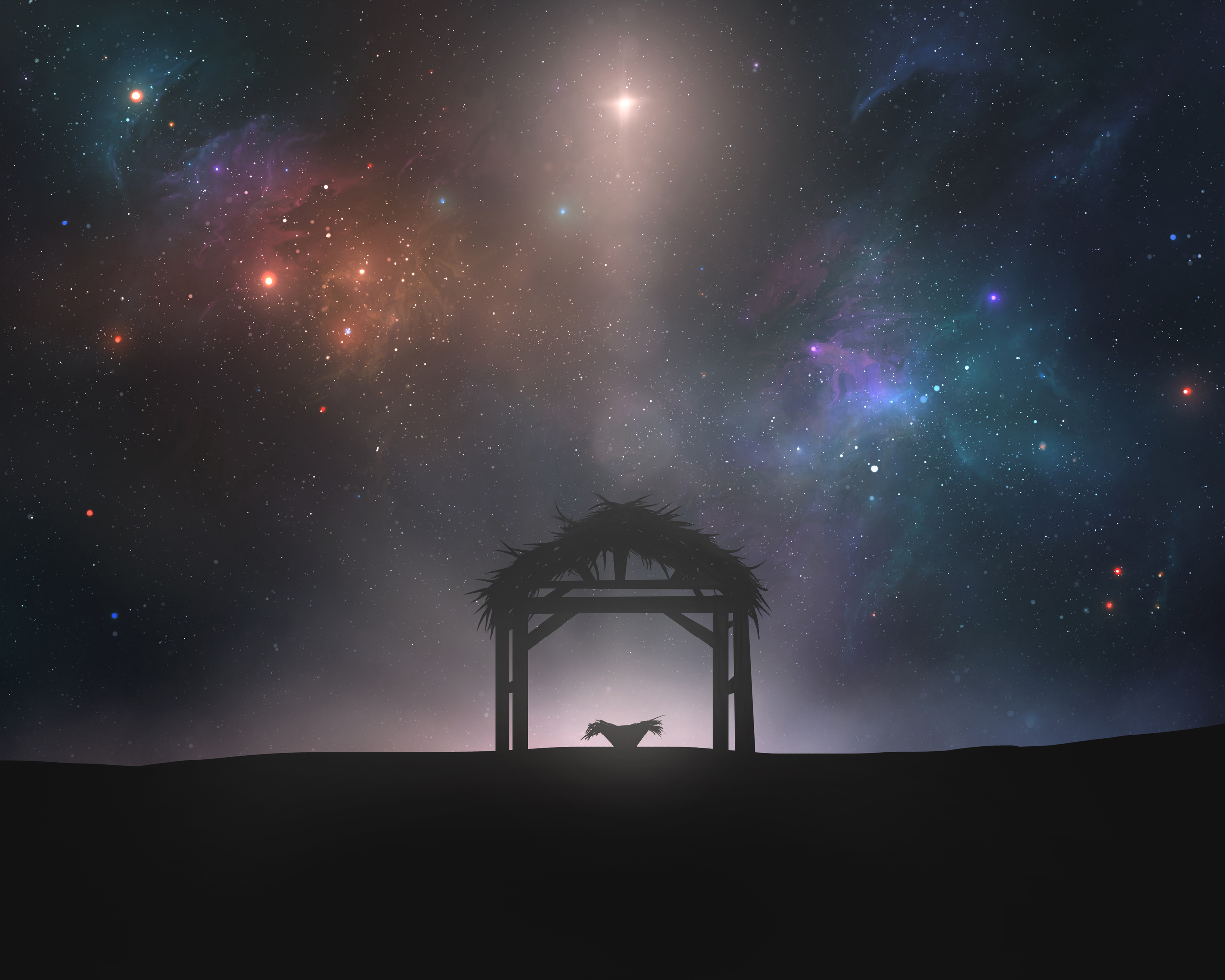 The Word became flesh
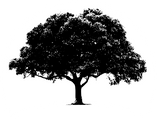 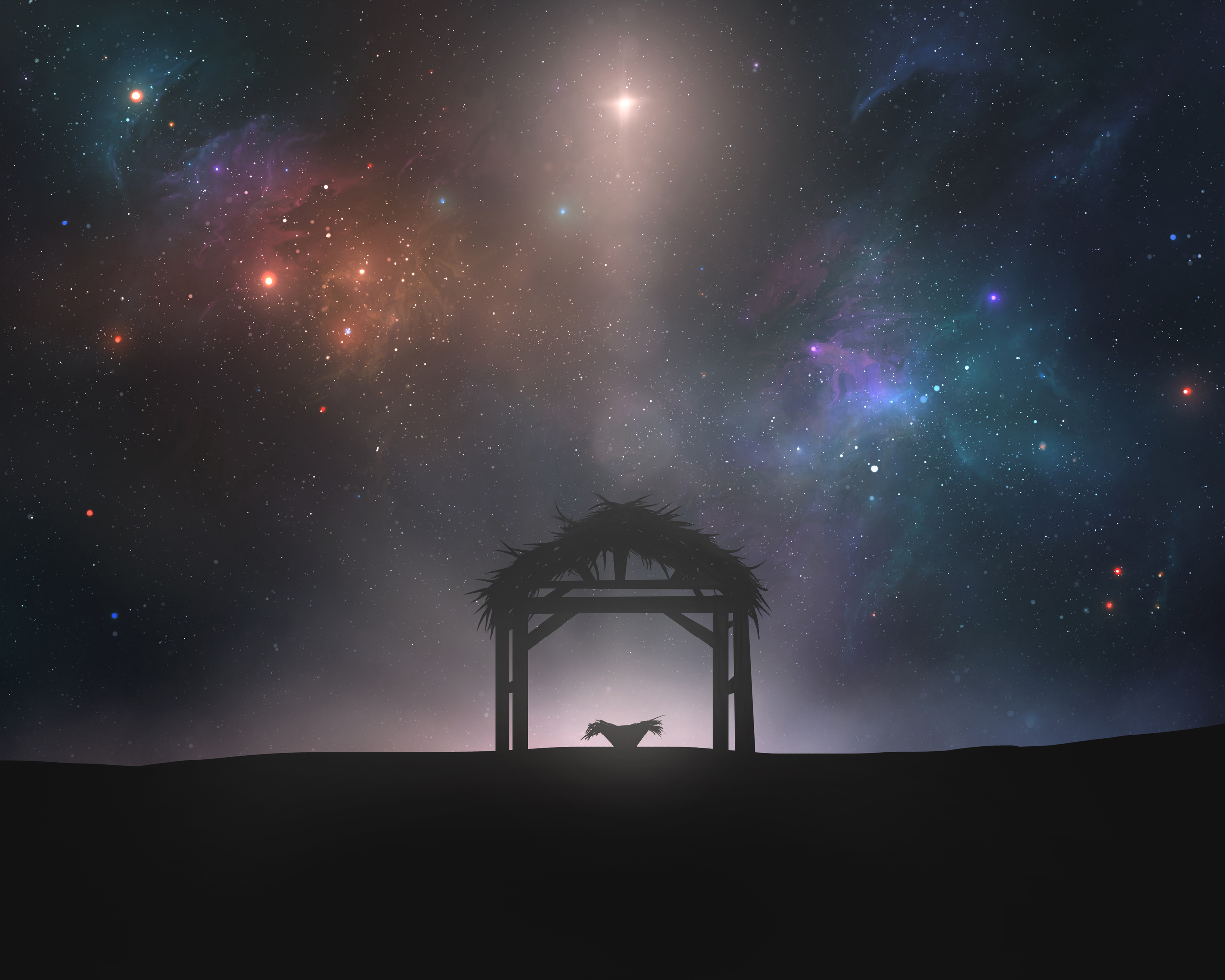 JOHN 1:1-18
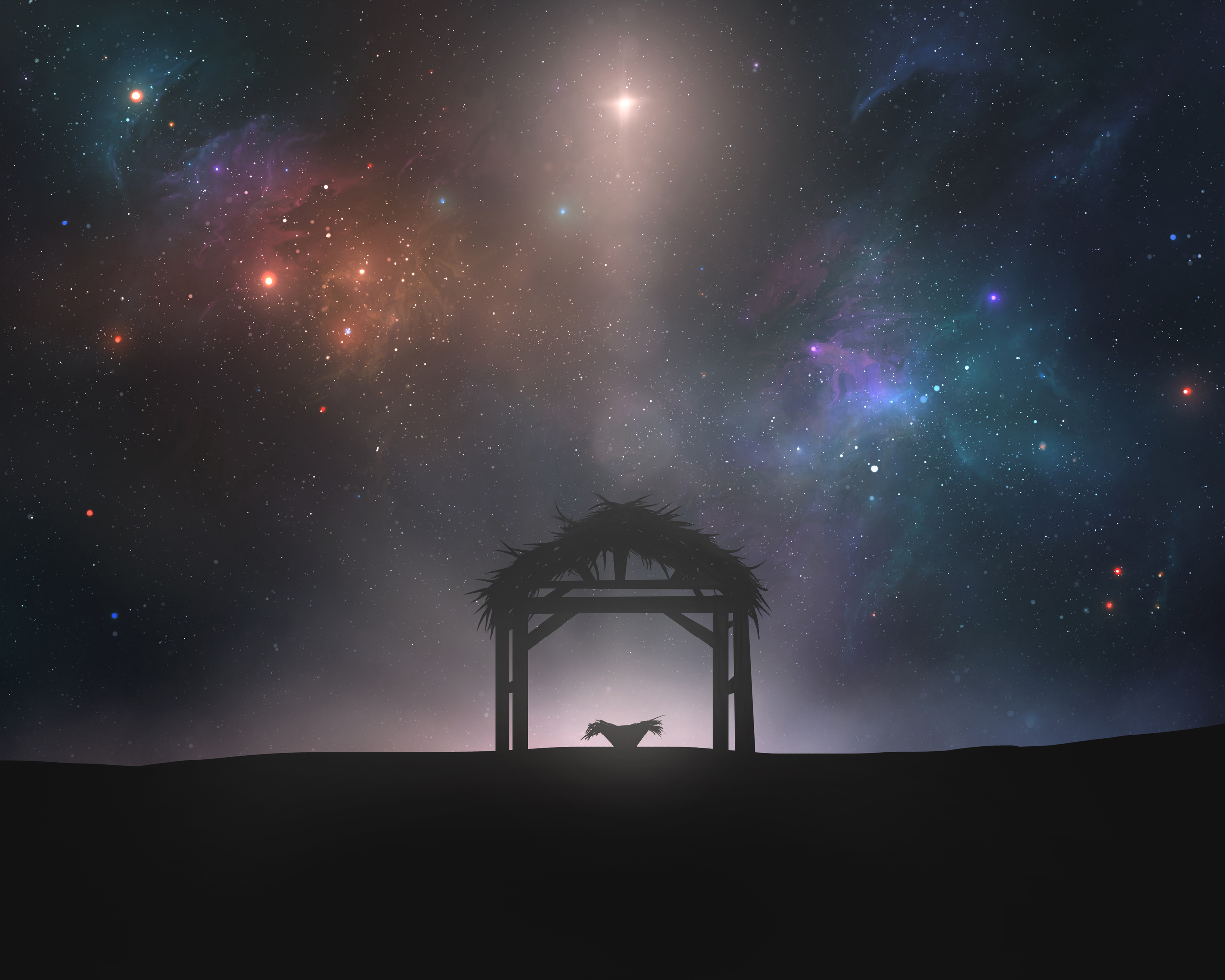 JESUS IS GOD
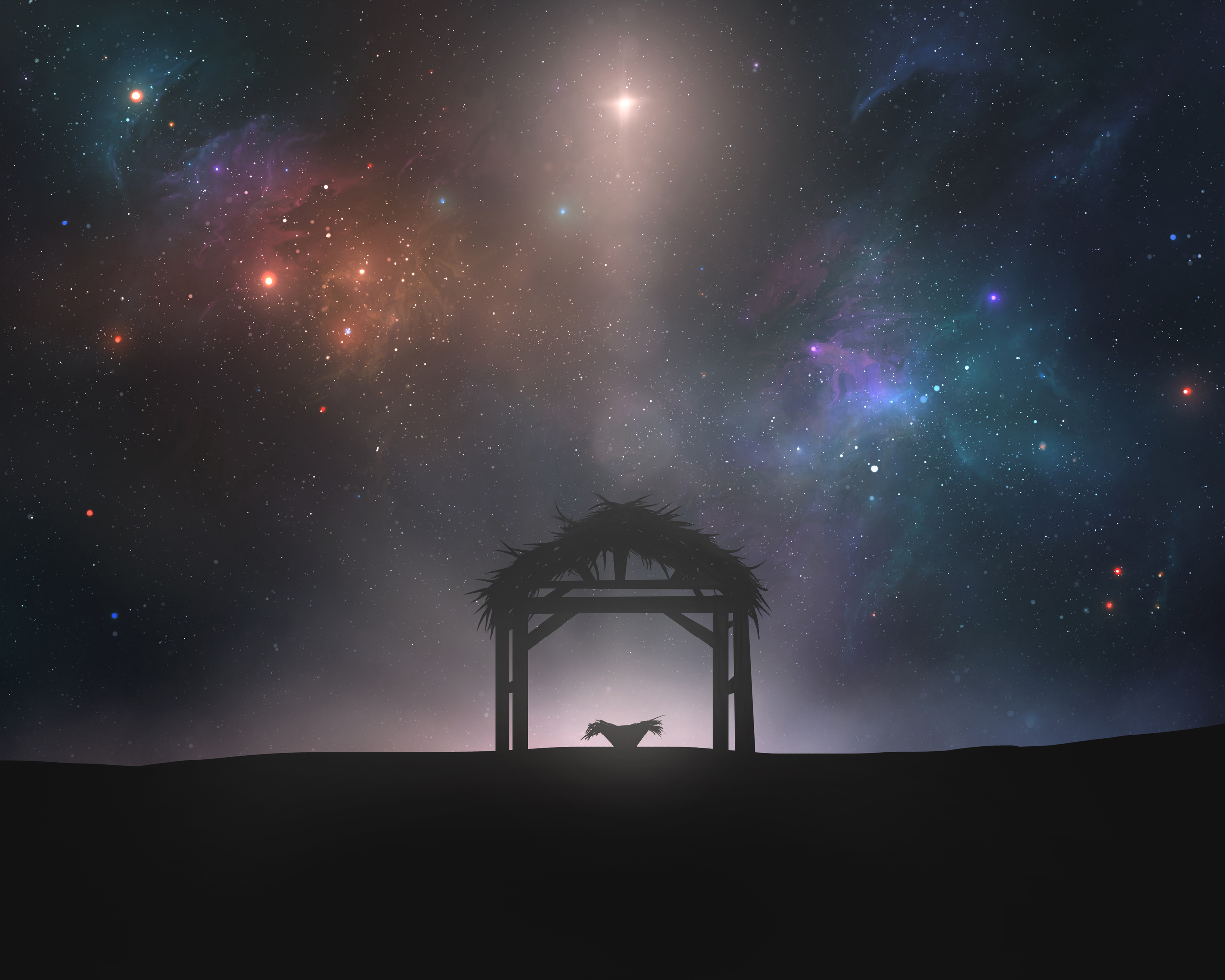 JESUS CAME TO SAVE
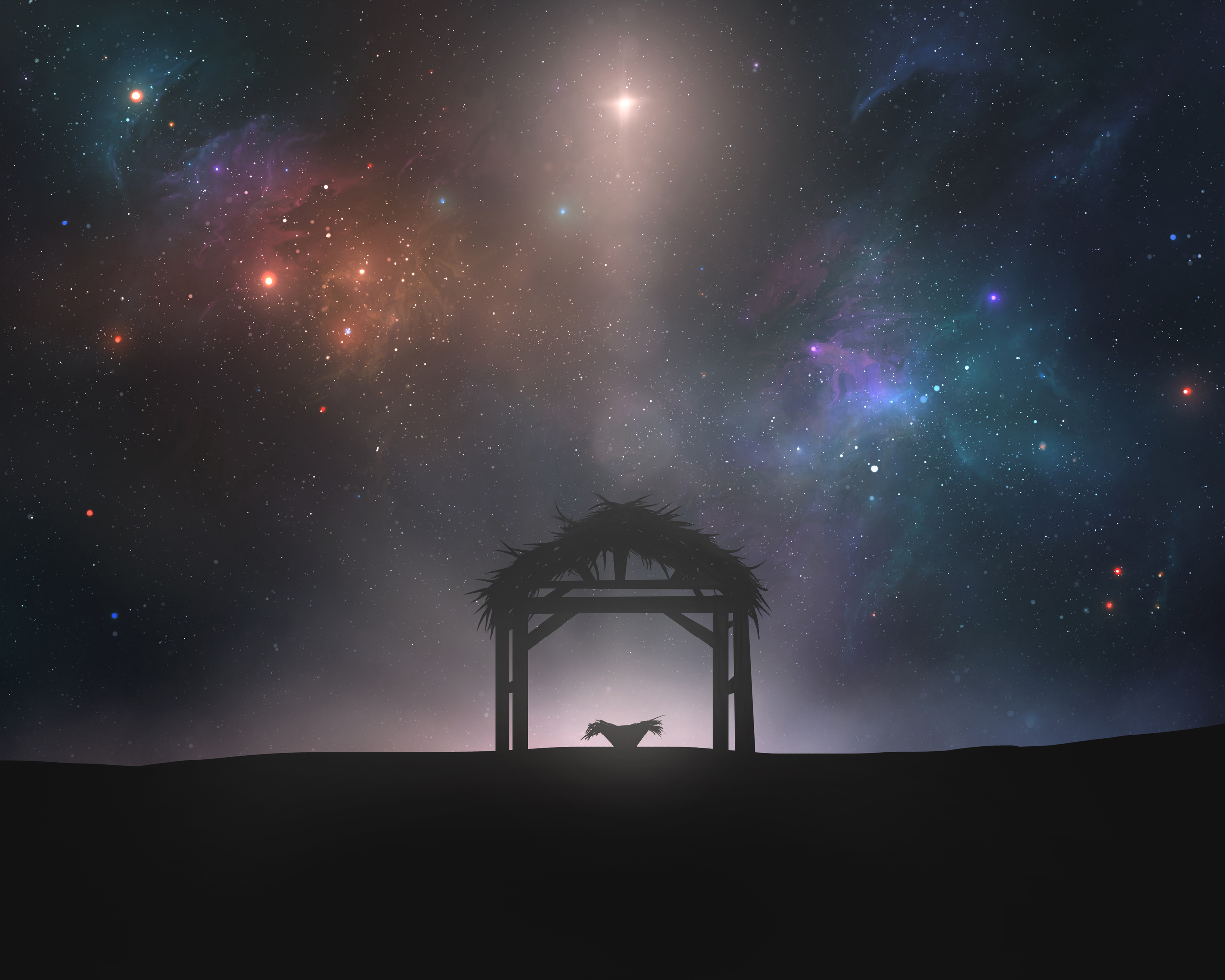 GOD BECAME A HUMAN